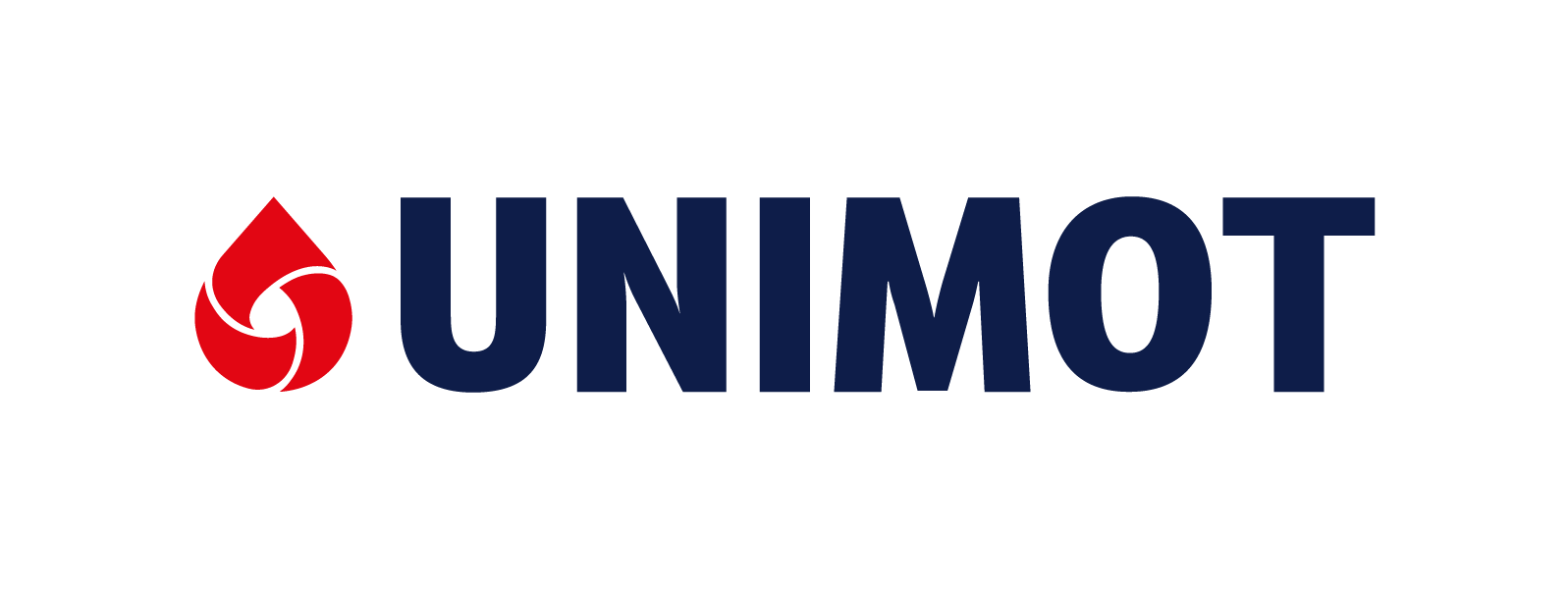 Wyniki finansowe za I kwartał 2025 r.
Najważniejsze wydarzenia: 
• powołanie Rady Doradców Strategicznych – ciała konsultacyjnego składającego się z uznanych autorytetów świata nauki, geopolityki, bezpieczeństwa energetycznego i innowacji;
• uzyskanie pozwolenia na budowę pierwszej w historii Grupy biogazowni rolniczej;
• pierwsza dostawa w Polsce zrównoważonego paliwa lotniczego (SAF), zrealizowana przez UNIMOT Aviation na lotnisku w Katowicach;
• przystąpienie do Stowarzyszenia CCUS Poland (Carbon Capture, Utilization and Storage);
• decyzja o poszerzenie zakresu działalności o obszar wydobycia gazu ziemnego - pozyskanie pozytywnej decyzji Ministerstwa Klimatu i Środowiska;
• pierwsze testowe tankowanie paliwa HVO100 przez ciągnik siodłowy, realizowane w ramach współpracy z firmą AsstrA-Associated Traffic AG na stacji AVIA;
• uruchomienie platformy zakupowej AVIA Solar, skierowanej do firm z branży fotowoltaicznej.
Przychody ogółem [w mln zł]
EBITDA (S)* [w mln zł]
Marża EBITDA (S)*
-0,2 p.p.
-0,4%
+16,1%
Struktura przychodów ze sprzedaży
Udział w kapitale UNIMOT S.A.
na dzień publikacji raportu
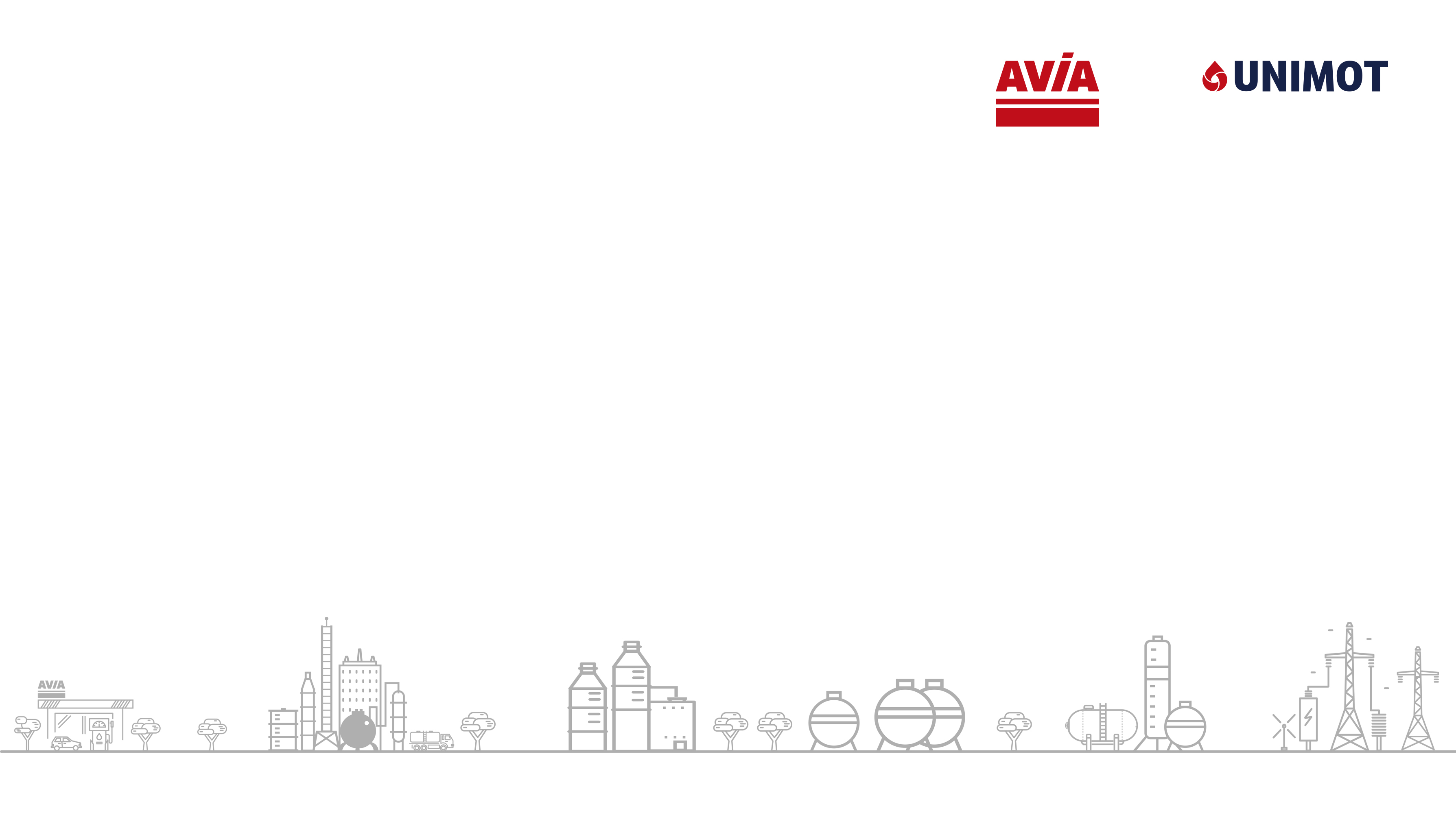 1
Kontakt dla inwestorów: gielda@unimot.pl